Network Technologies and Applications
Team
Miroslav Vozňák (head of RG)
Academic and Research staff (14)
PhD. Students (8)
Received Funding from
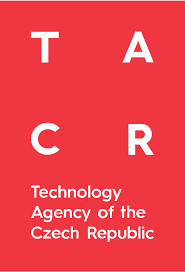 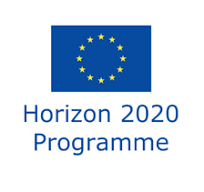 Competencies
Network protocols and technologies
Network security
IoT, Sensor networks
Knowledge retrieval from networks
Speech processing, Speech codecs and IP telephony
Quality of Service and Quality of User Experience in Networks
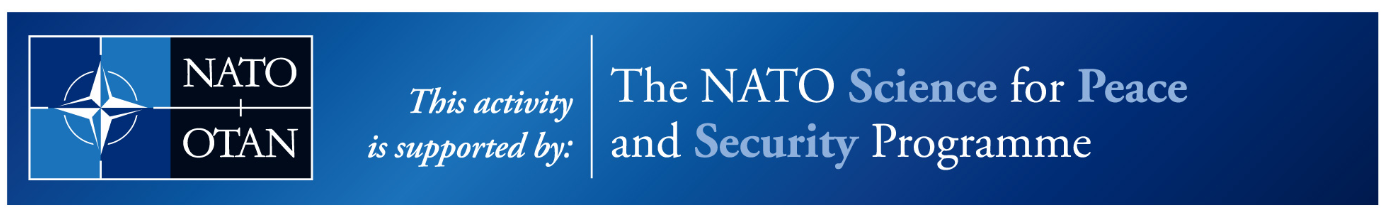 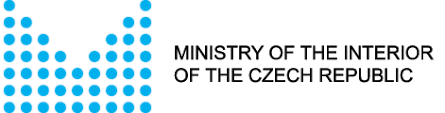 0
15/12/23
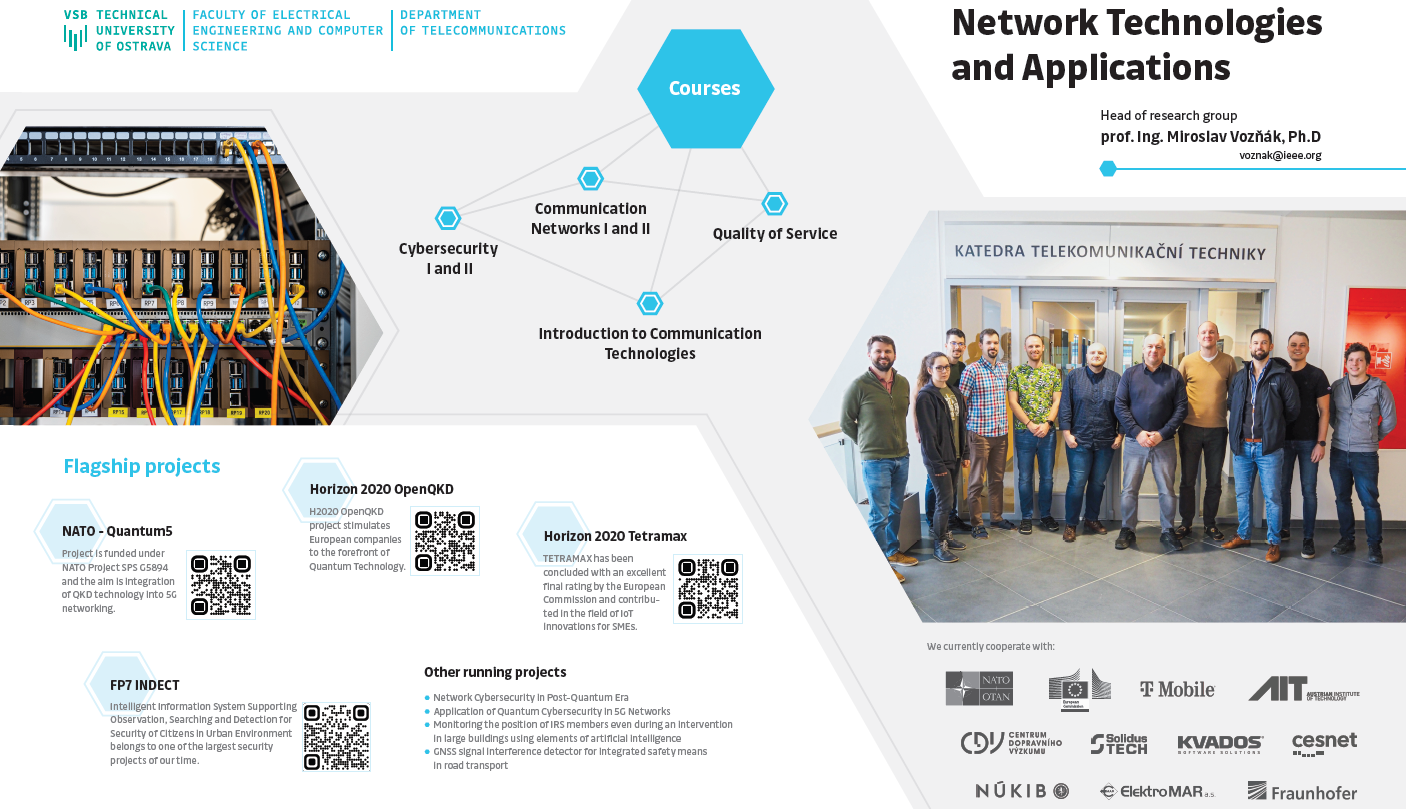 Selected Projects
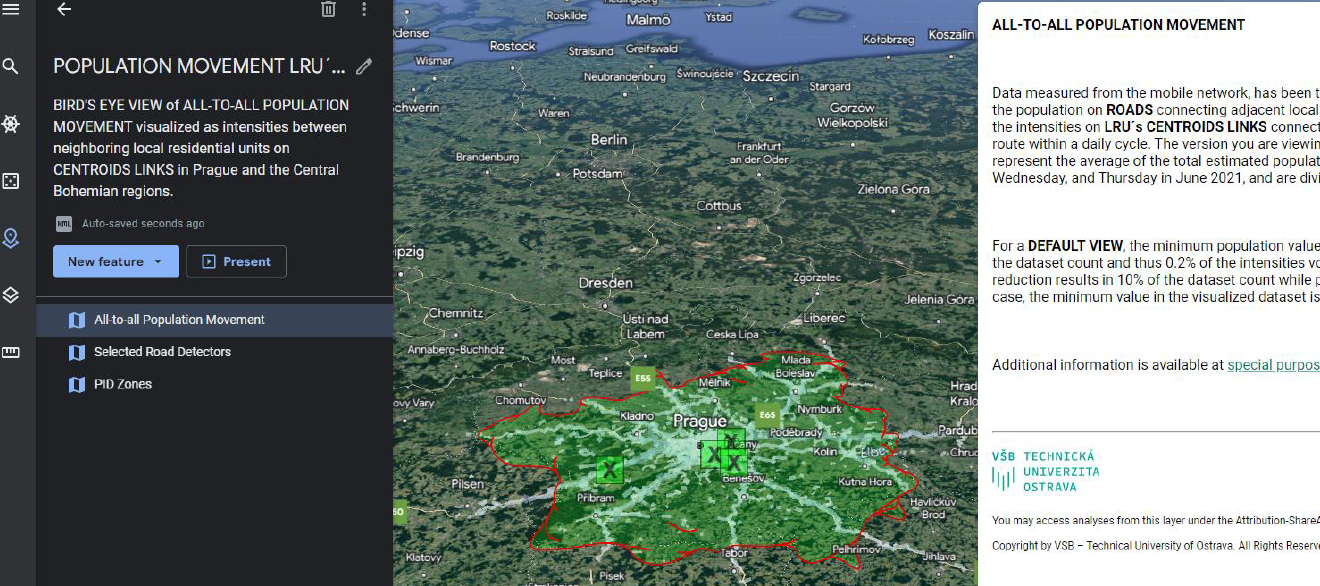 OpenQKD (2019-2023), H2020

Quantum5 (2021-2024), NATO

Network Cybersecurity in Post-Quantum Era (2021-2025), MVCR

GNSS signal interference detector for integrated safety means in road transport, (2021-2024), TACR

Support system for evaluation of perioperative radiographs of resected breast tissue (2024-2026), TACR
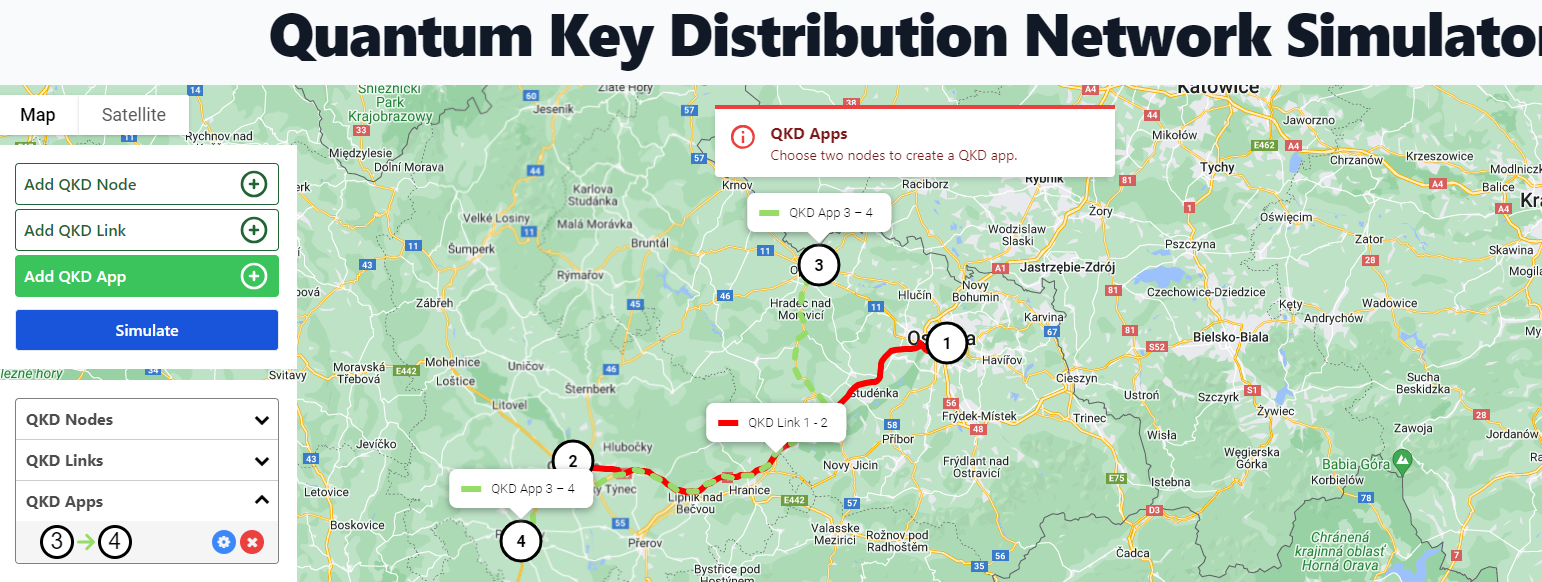 2
15/12/23
Network Technologies and Applications
We are looking for talented FPGA developers to cooperate with us


mailto: miroslav.voznak@vsb.cz
3
15/12/23